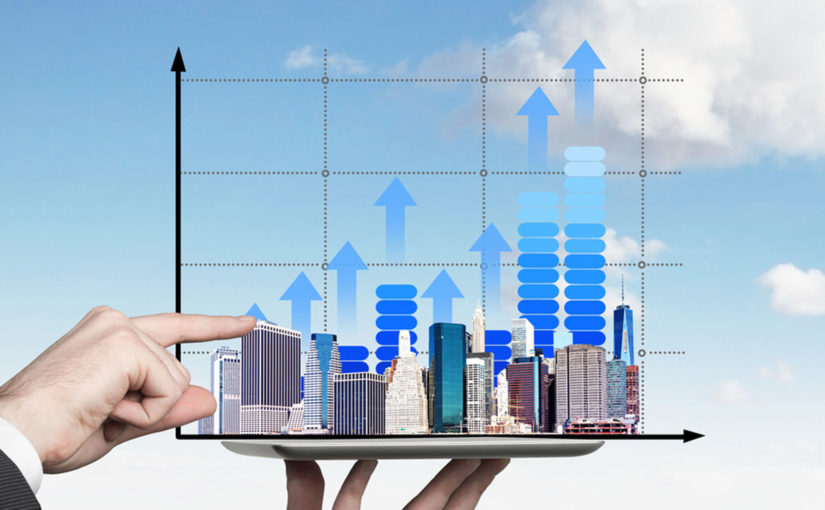 38.04.01 Экономика
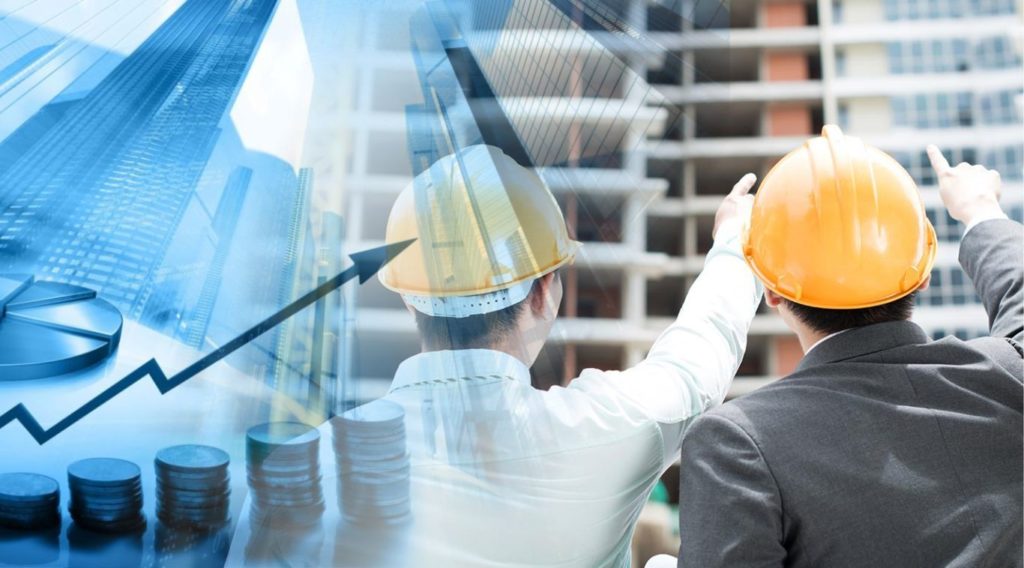 Экономика
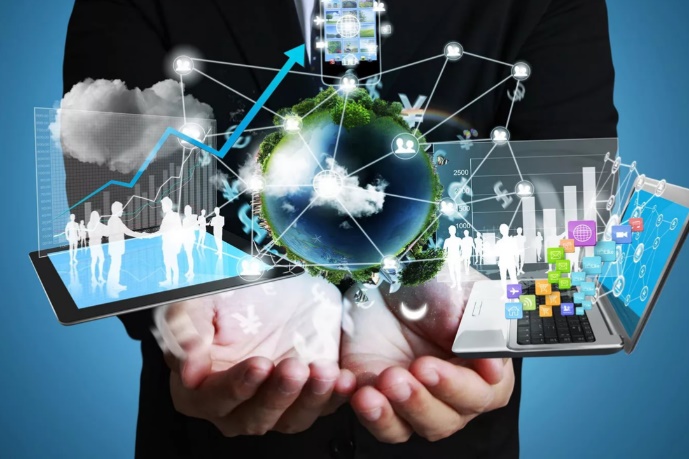 В современных динамичных условиях, экономика строительства – одно из самых важных и ответственных направлений развития отрасли. Если вы принимаете решение стать экономистом, непременно выбирайте область деятельности, связанную с ее конкретным реальным сектором – это гарантия трудоустройства по специальности.
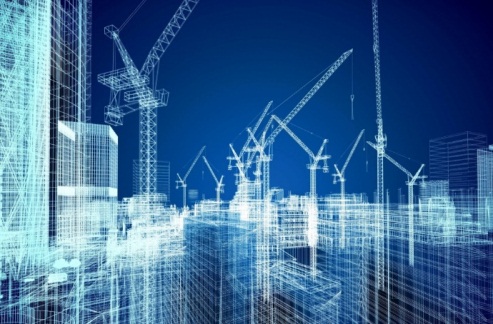 Строительство в этом смысле – самый емкий, перспективный и динамично развивающийся сегмент рынка. В нашем университете, вместе с общими эконмическими компетенциями, вас научат именно отраслевой экономике. Вы приобретете необходимый набор инженерных знаний и навыки экономического моделирования и прогнозирования в самой масштабной, инфраструктурной, социально-ориентированной, мультипликативной и высокотехнологичной отрасли – строительстве.
Современное строительство ориентировано на новый уровень экономического анализа – оценку стоимости всего жизненного цикла зданий и сооружений на этапе инвестиционного замысла и проектирования. Вместе с профессиональными компетенциями в области ценообразования и сметного нормирования вы научитесь управлять инвестиционно-строительными проектами и программами, станете специалистом в управлении инновациями и бюджетном планировании всех уровней.
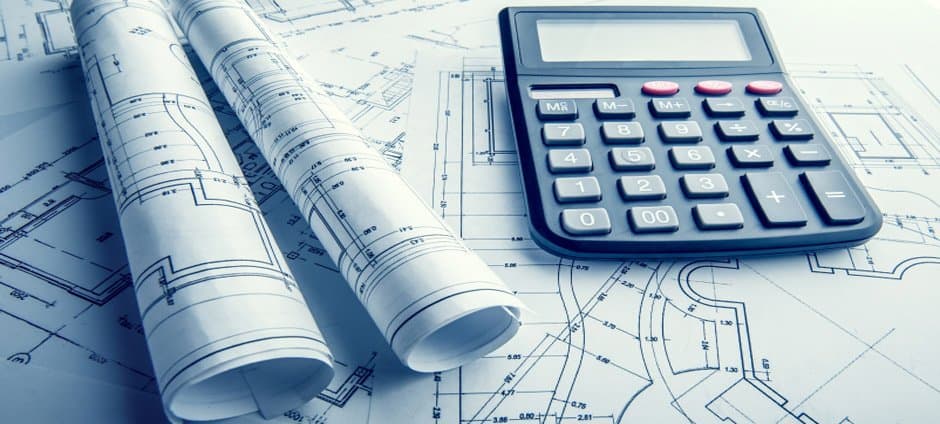 В случае наличия первого инженерно-строительного образования, магистратура по экономике в строительстве позволит достичь высот профессионального мастерства с наименьшими затратами времени и ресурсов.
Экономика в строительстве охватывает весь жизненный цикл строительной продукции, от разработки идеи будущего здания/сооружения, строительство, эксплуатация и ликвидация. И на каждой стадии необходимы квалифицированные сотрудники осуществляющие свою профессиональную деятельность на стыке инженерных наук, экономики и управления.
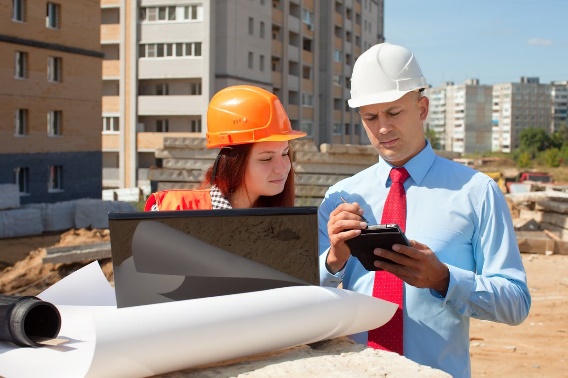 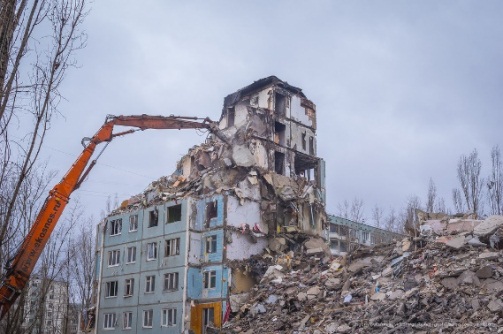 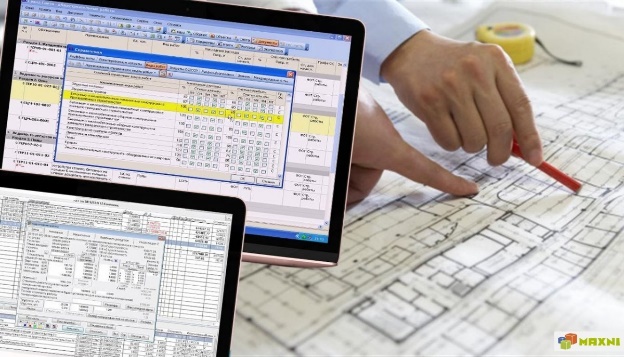 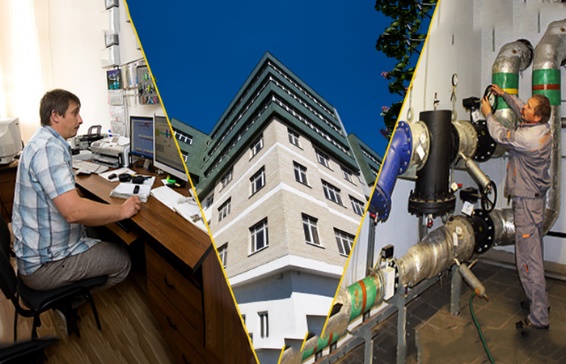 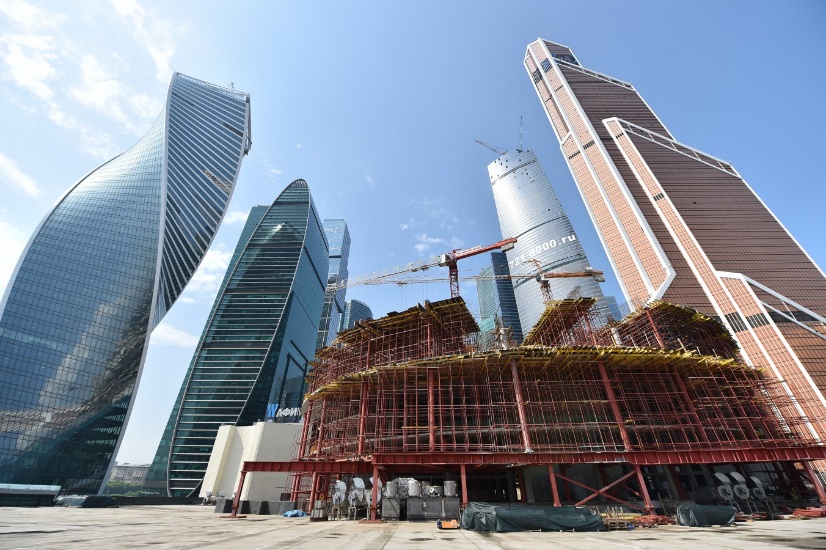 Строительство один из самых динамично развивающихся видов экономической деятельности. Практически все общественные потребности удовлетворяются непосредственно отраслью, либо с ее привлечением. Что делает ее высококвалифицированных работников востребованными на рынке труда.
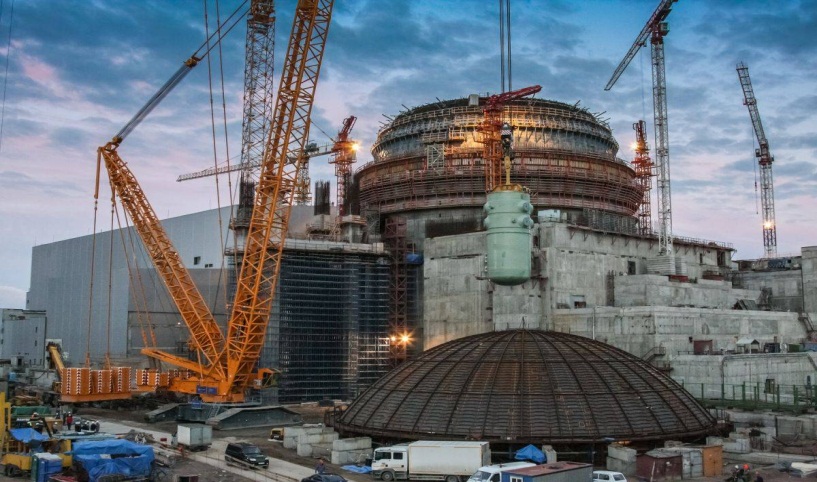 На сегодняшний день строительство объединяет >5 млн. чел., и является одним из самых значимых видов экономической деятельности, аккумулируя более 5% ВВП страны.
Работодатели?
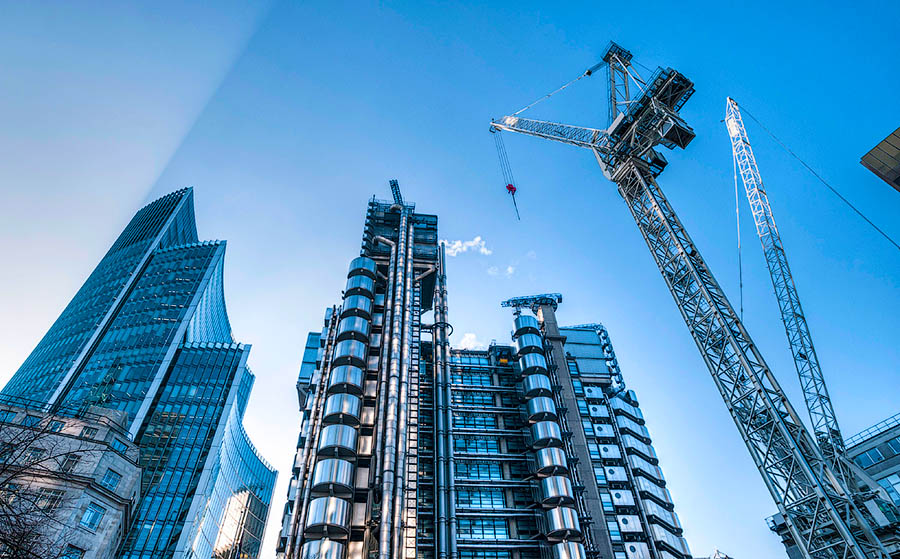 Выпускник профиля «Экономика» найдет работу в инвестиционно-строительных, девелоперских и эксплуатирующих организациях, а также на предприятиях реального сектора экономики, профильных и смежных финансово-экономических структурах федеральных, региональных и муниципальных органов государственной власти.
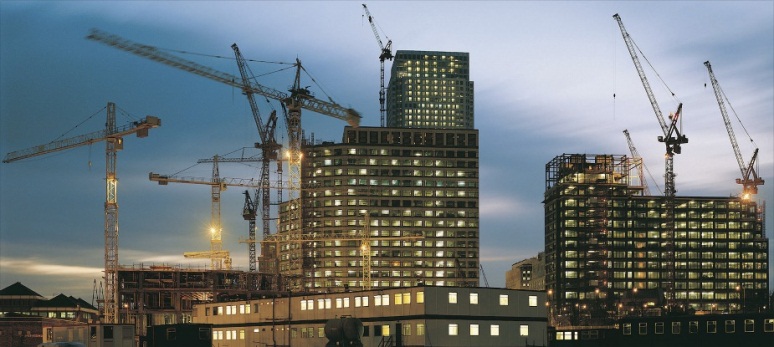 Вакансии
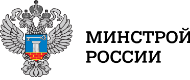 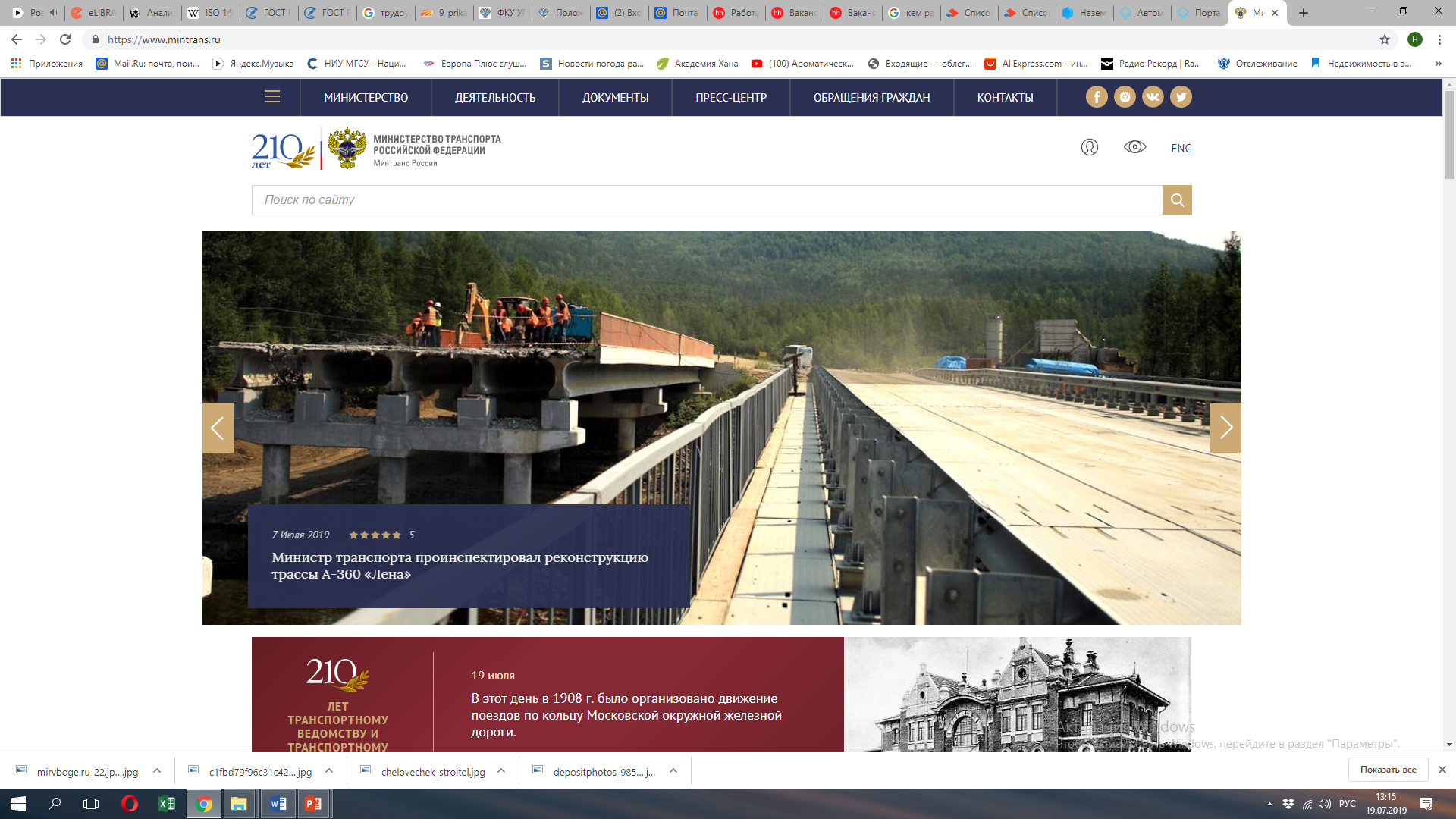 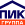 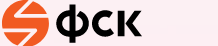 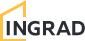 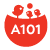 Основные области знаний
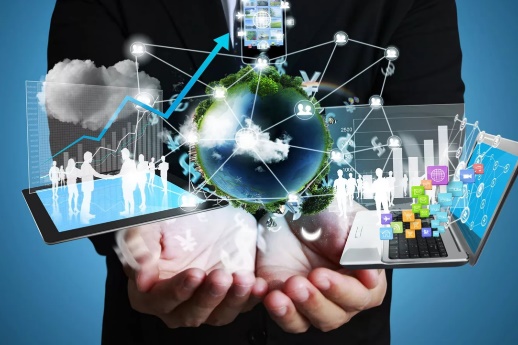 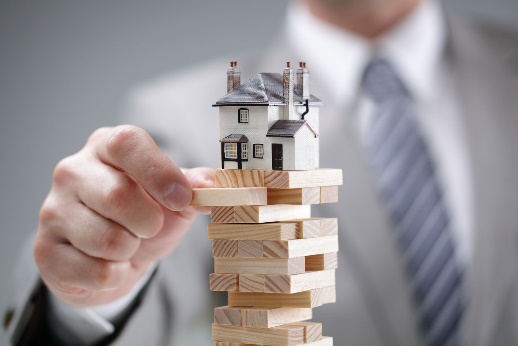 Риск-менеджмент
Бюджетирование
Планирование проекта
Инновационная деятельность
Инвестиционная деятельность
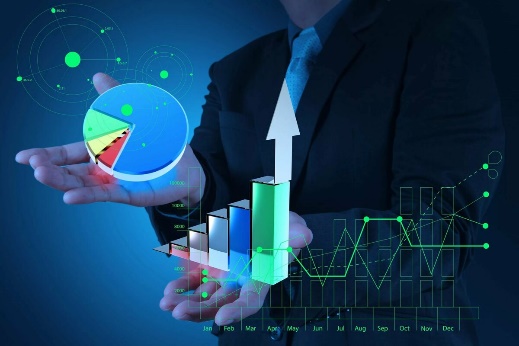 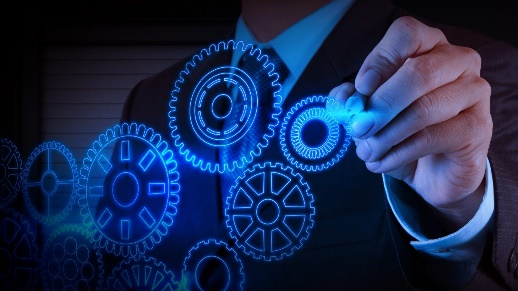 Финансовый анализ
Сметное дело
Себестоимость и калькуляция затрат
Инжиниринг организационных структур и процессов
И многое другое
Ключевые профессиональные компетенции
аналитическая деятельность:
способностью готовить аналитические материалы для оценки мероприятий в области экономической политики и принятия стратегических решений на микро- и макроуровне
способностью составлять прогноз основных социально-экономических показателей деятельности предприятия, отрасли, региона и экономики в целом
способностью анализировать и использовать различные источники информации для проведения экономических расчетов
организационно-управленческая деятельность:
способностью руководить экономическими службами и подразделениями на предприятиях и организациях различных форм собственности, в органах государственной и муниципальной власти
способностью разрабатывать варианты управленческих решений и обосновывать их выбор на основе критериев социально-экономической эффективности
и др.
Дирекция ИЭУИС
Задай вопрос
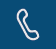 +7(495)287-49-16 вн.  30-48
euis@mgsu.ru
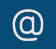 Контакты приемной комиссии НИУ МГСУ
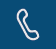 +7-495-781-99-88
t.me/pk_mgsu
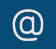 Priemkom@mgsu.ru
https://www.instagram.com/priem_v_mgsu/
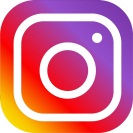 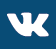 Официальная группа ВК 
http://vk.com/priem_v_mgsu